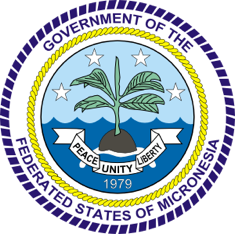 3rd Joint Environment and Risk Management Platform
“Enhancing Synergies for a Resilient Tomorrow”
8.1 Micronesia Challenge 2030
Dave Mathias, Marine Conservation Management Specialist, FSM R&D
August 30-September 1, 2023
Weno, Chuuk
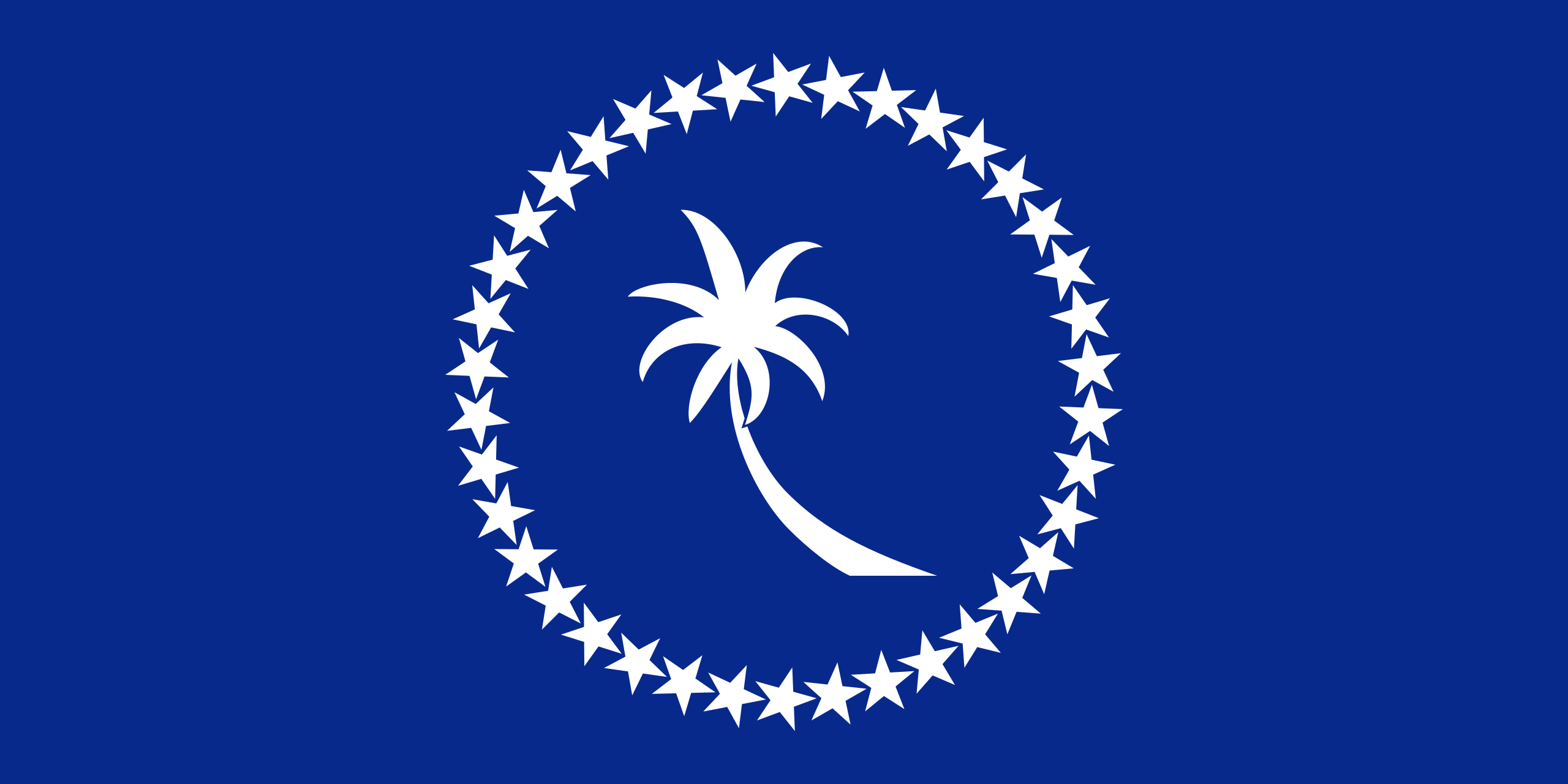 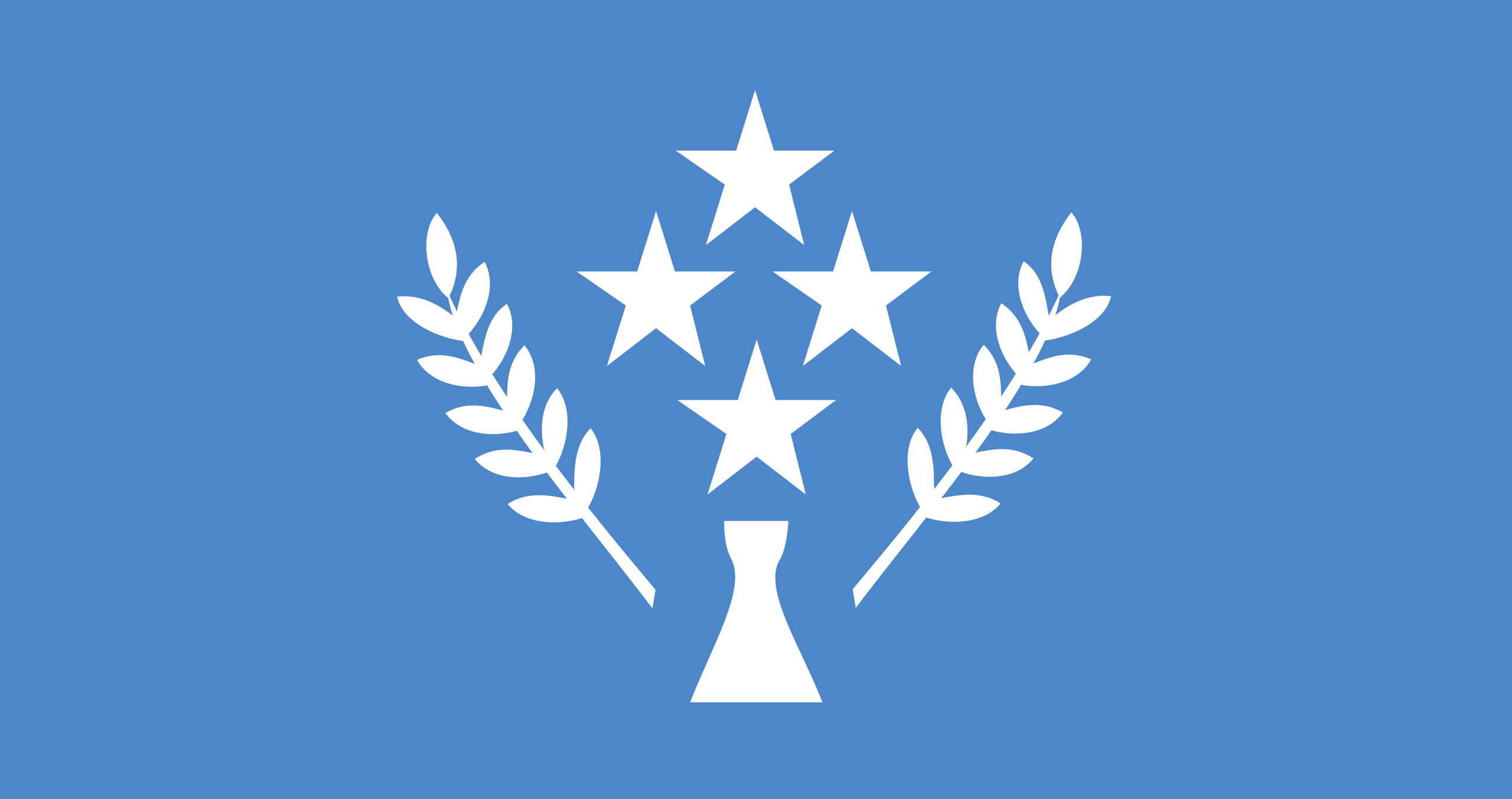 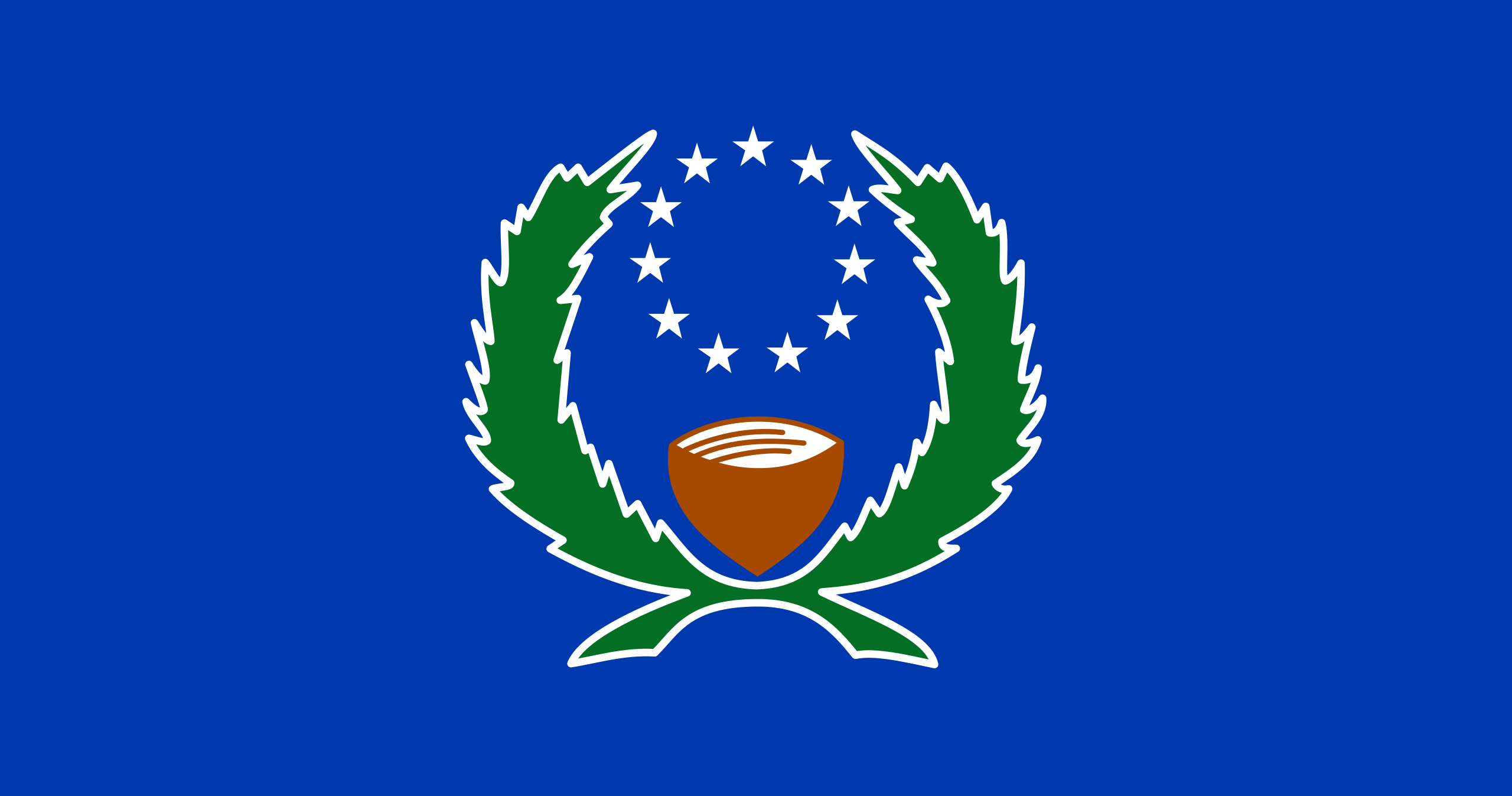 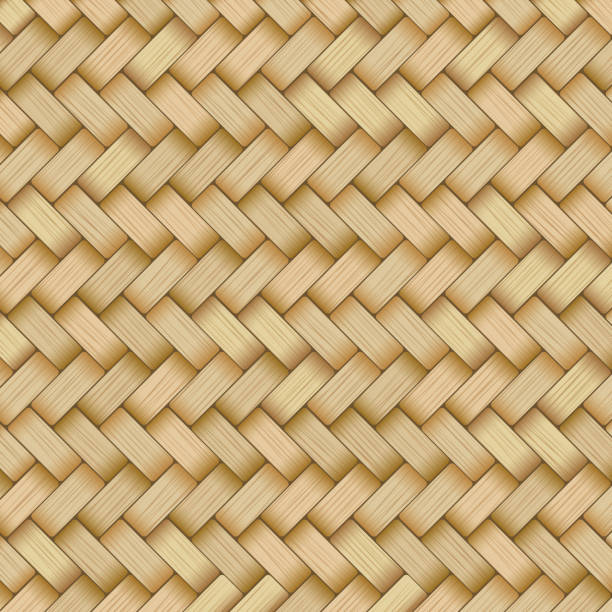 “Enhancing Synergies for a Resilient Tomorrow”
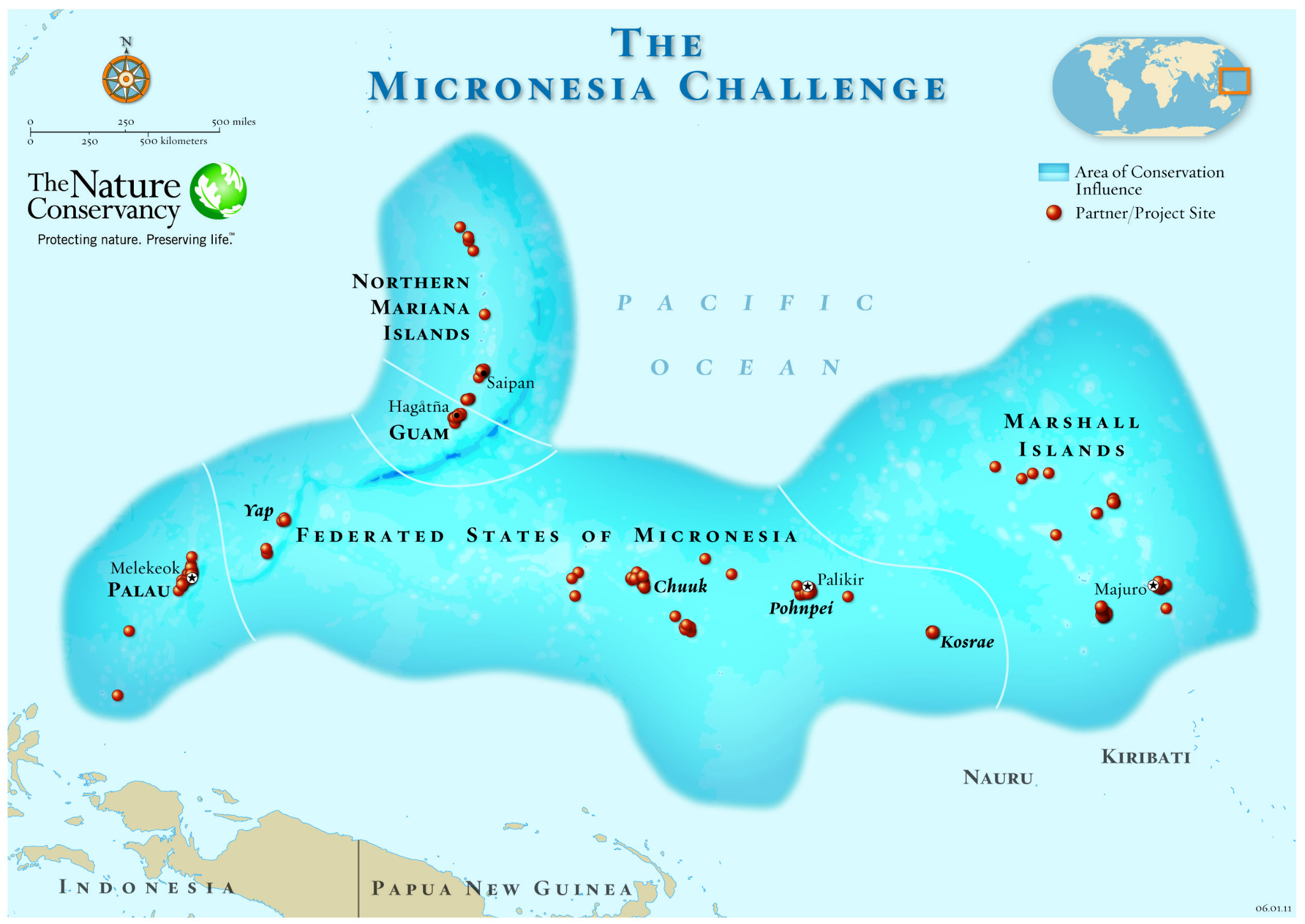 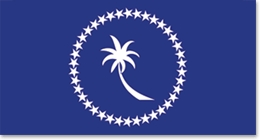 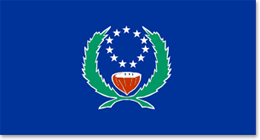 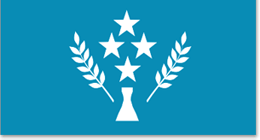 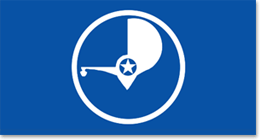 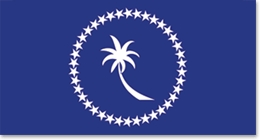 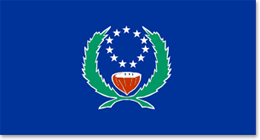 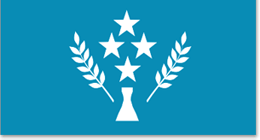 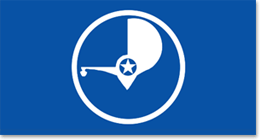 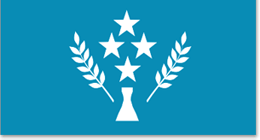 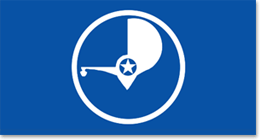 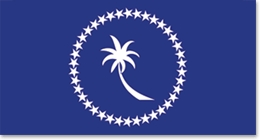 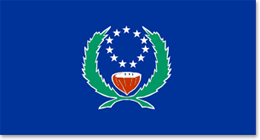 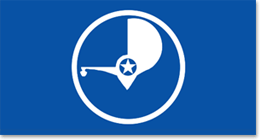 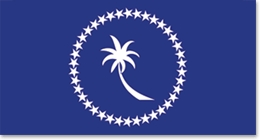 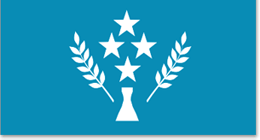 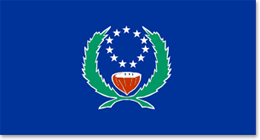 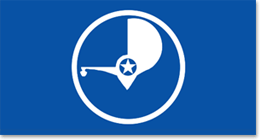 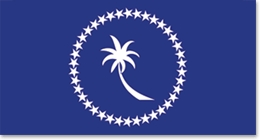 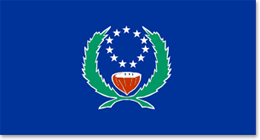 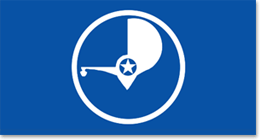 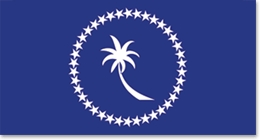 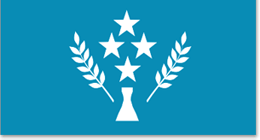 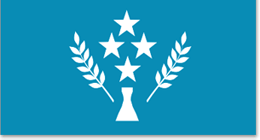 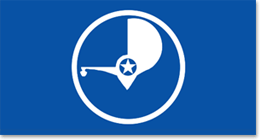 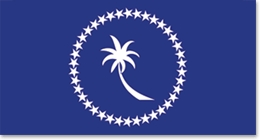 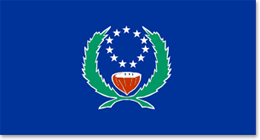 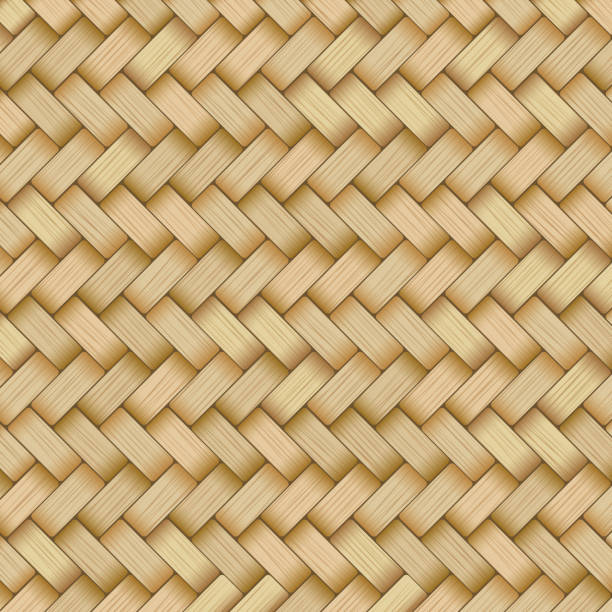 “Enhancing Synergies for a Resilient Tomorrow”
Progress since 2018

MC Measures – Standardized databases and monitoring protocols across the region

MC Evaluation completed in 2020

Recommitted to the Micronesia Challenge 2030

FSM Endowment Contribution - $5.4 million to date
Target goal – $29 million
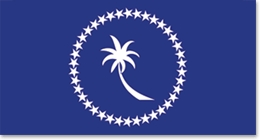 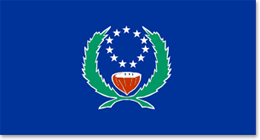 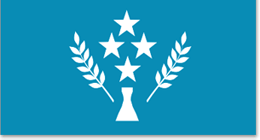 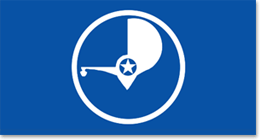 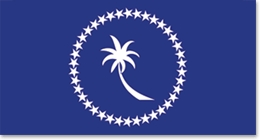 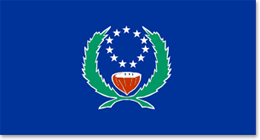 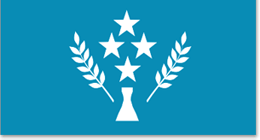 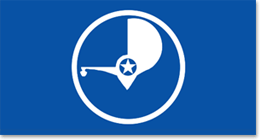 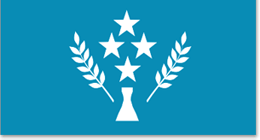 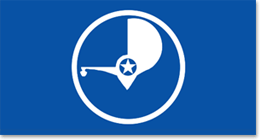 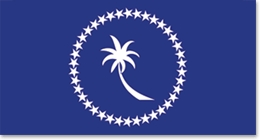 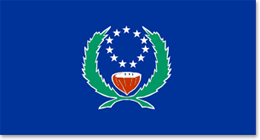 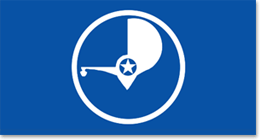 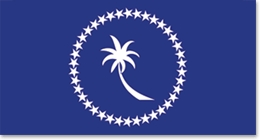 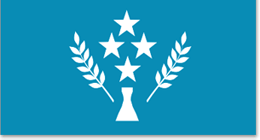 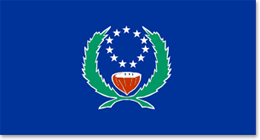 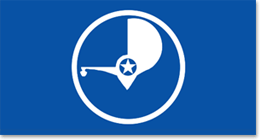 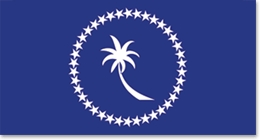 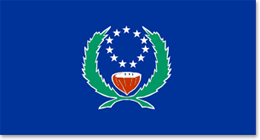 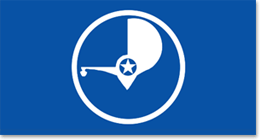 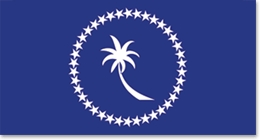 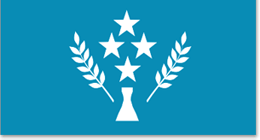 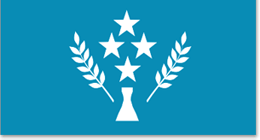 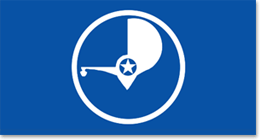 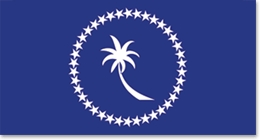 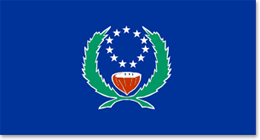 [Speaker Notes: REGIONAL ACCOMPLISHMENTS OF THE MC: 
3,000+ locals trained 
72 management and climate adaptation plans developed
65 socio-economic assessments completed
70+ new areas for conservation 
20 new fisheries management policies enacted
Standardized monitoring protocols

New MC targets: 
Effectively manage 50% marine resources and 30% terrestrial resources
Sustainable livelihoods
Climate change resilience
Reduction of invasive species
Enforcement and compliance
Fisheries management]
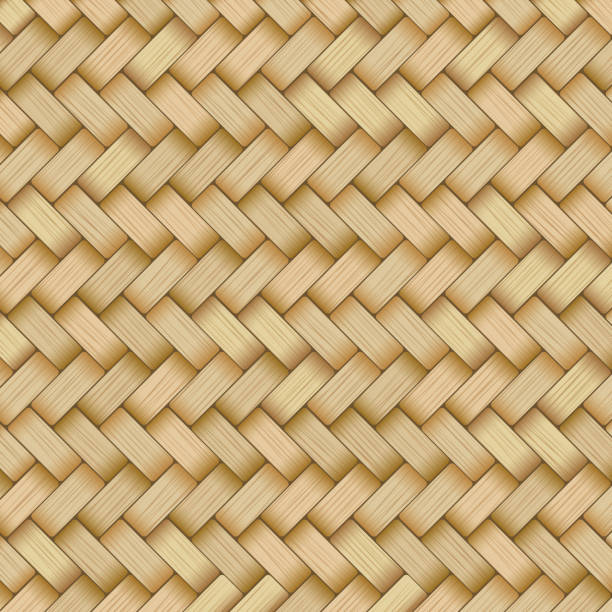 “Enhancing Synergies for a Resilient Tomorrow”
Ongoing and upcoming projects and activities

New regional coordinator hired in 2022 – Ms. Lincy Lee Marino, based in Palau

GEF7-IWP MC 2030 project ”Strengthening and Enabling the Micronesia Challenge Regional Office”
Subgrants to FAS jurisdictions to carry out national project outcomes 
FSM – Operationalization of FSM PAN, MC 2030 Strategic Plan development
MCRO Strategic Action Plan Workshop to be held September 2023
MC Communications Plan – in progress (September 2023) 

Capacity Building Efforts
MIC Re-launch, learning exchanges
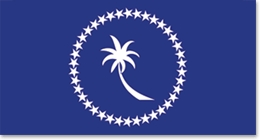 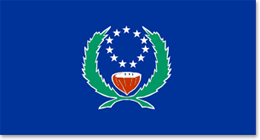 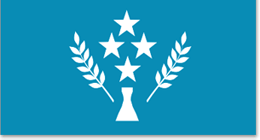 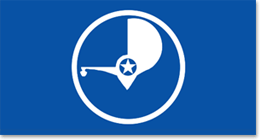 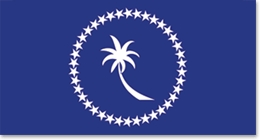 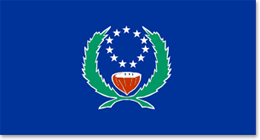 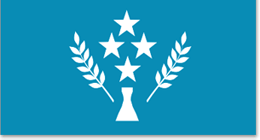 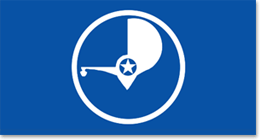 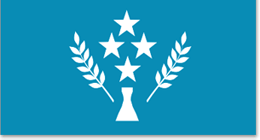 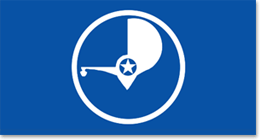 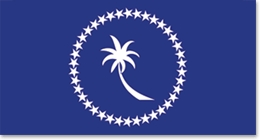 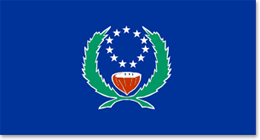 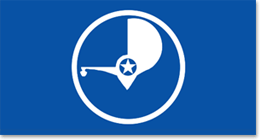 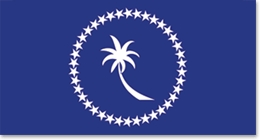 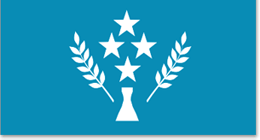 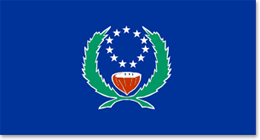 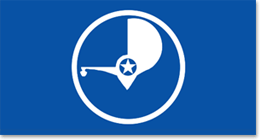 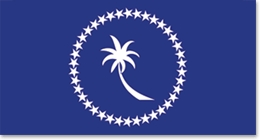 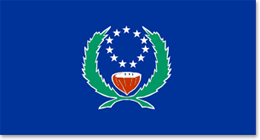 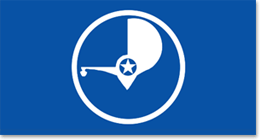 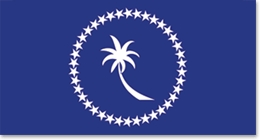 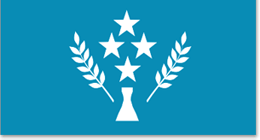 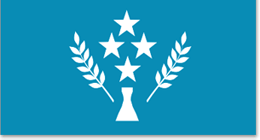 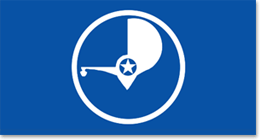 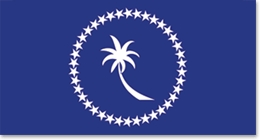 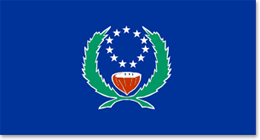 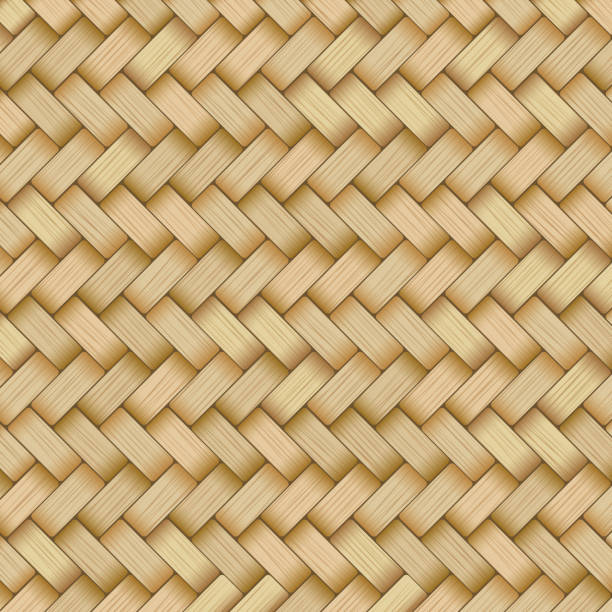 “Enhancing Synergies for a Resilient Tomorrow”
Challenges

Fully operationalizing the MCRO
Institutionalize the MC into job TORs and have designated personnel working on MC

Political focal points need to be formally appointed

Building and maintaining local technical capacity for conservation across the region

New MC 2030 Measures and target definitions
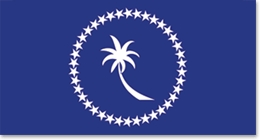 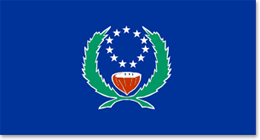 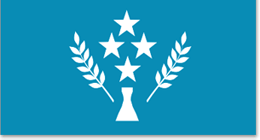 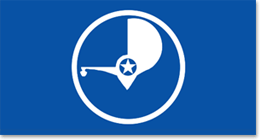 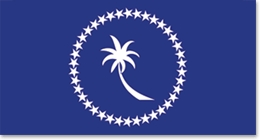 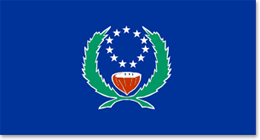 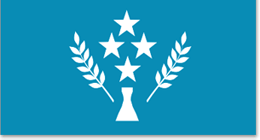 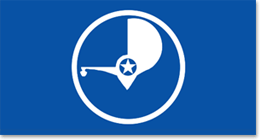 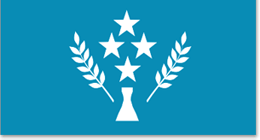 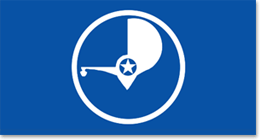 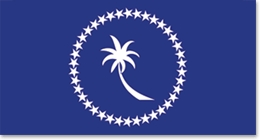 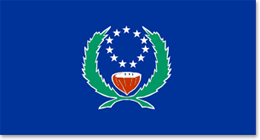 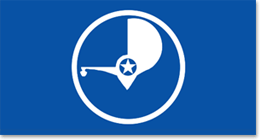 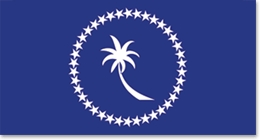 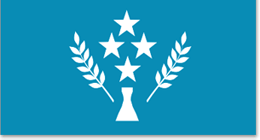 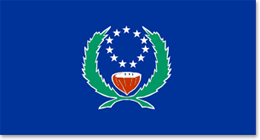 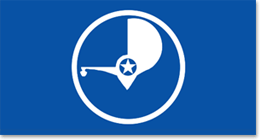 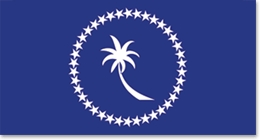 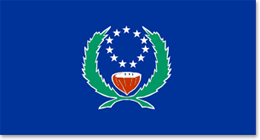 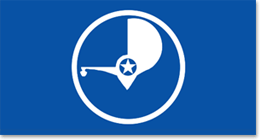 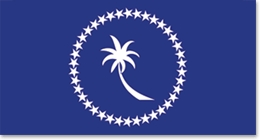 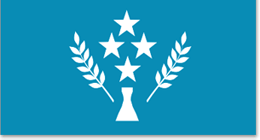 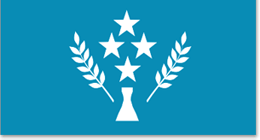 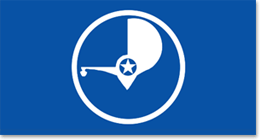 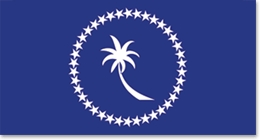 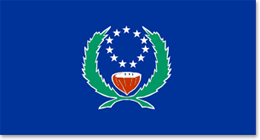 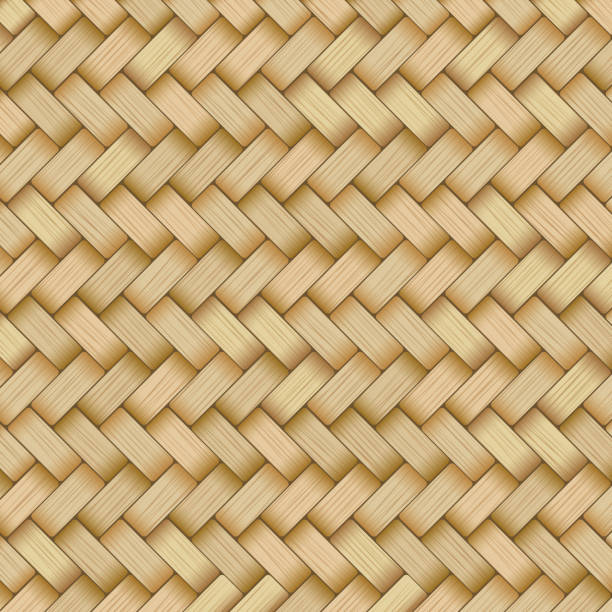 “Enhancing Synergies for a Resilient Tomorrow”
Opportunities for collaboration

Implementation of Protected Area Network (PAN) and Blue Prosperity Micronesia (BPM) 

FSM PAN / MC National Coordinator 

Implementation of grants supporting operationalization of FSM PAN and planning for MC 2030

Continued support for capacity building efforts 
Academic and technical 
Fellowships/internships
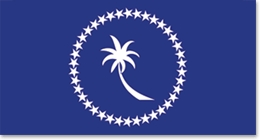 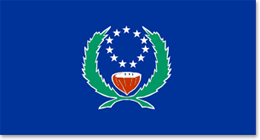 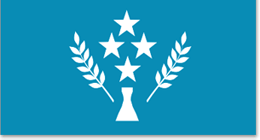 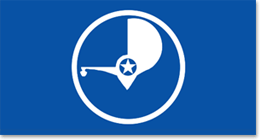 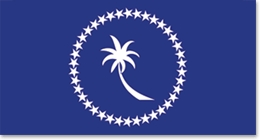 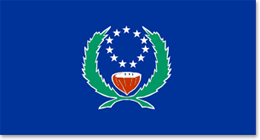 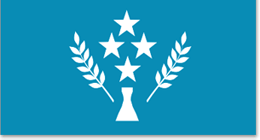 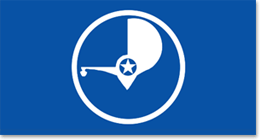 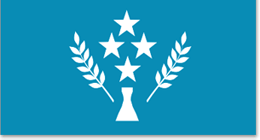 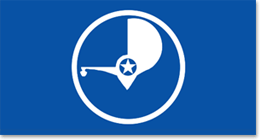 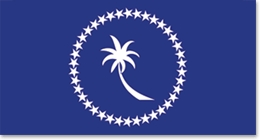 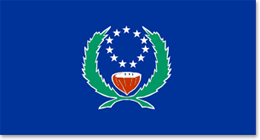 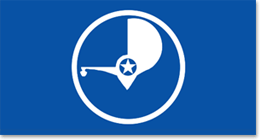 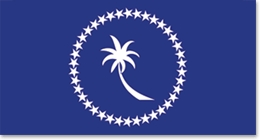 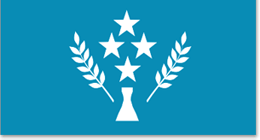 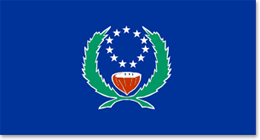 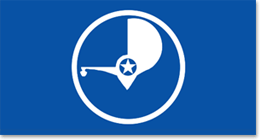 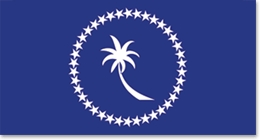 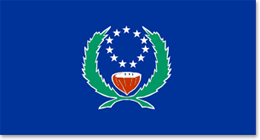 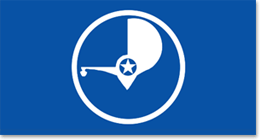 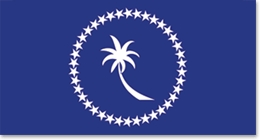 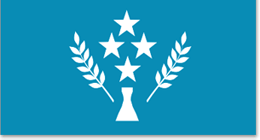 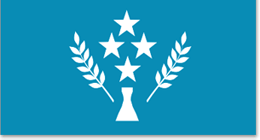 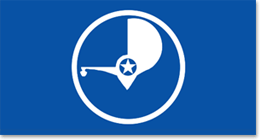 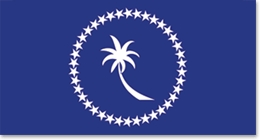 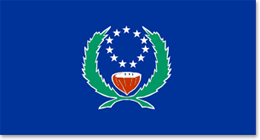 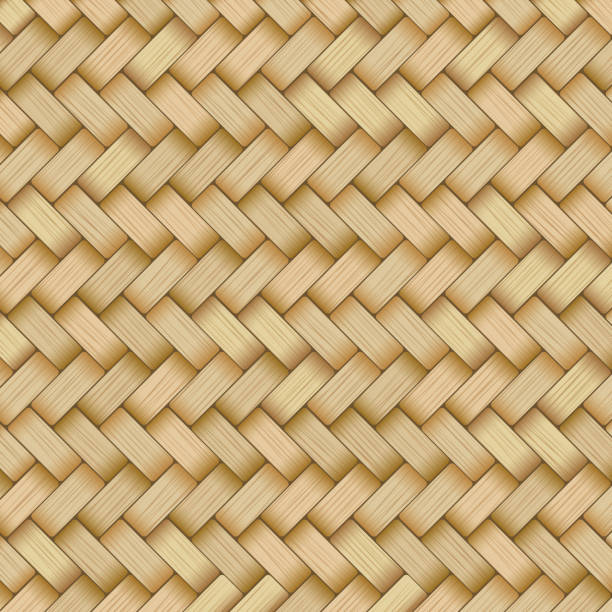 “Enhancing Synergies for a Resilient Tomorrow”
Recommendations

Collaborate/support on launch and operationalization of FSM Protected Area Network

Collaborate/support and continue planning and implementation of MC 2030

Collaborate/support and continue implementation of BPM and Marine Spatial Planning process
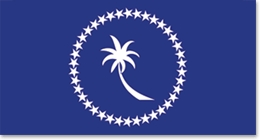 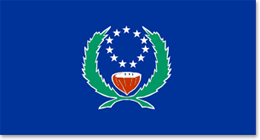 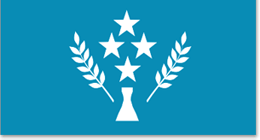 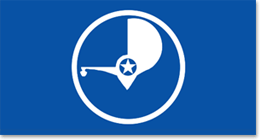 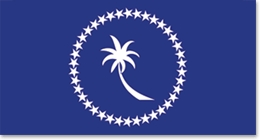 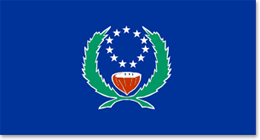 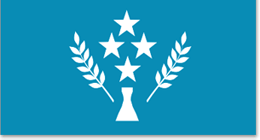 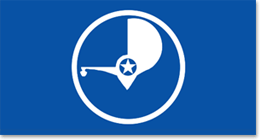 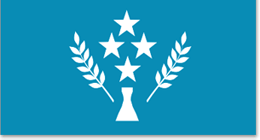 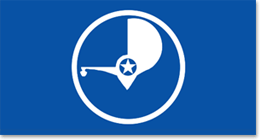 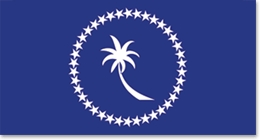 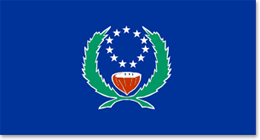 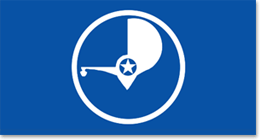 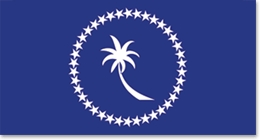 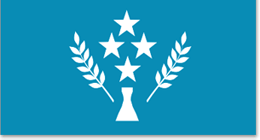 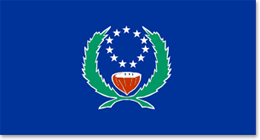 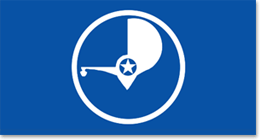 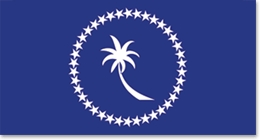 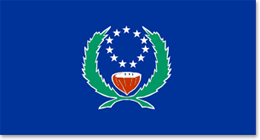 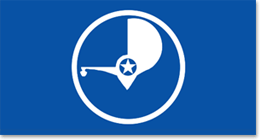 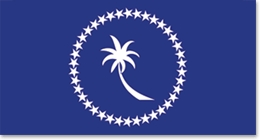 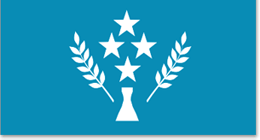 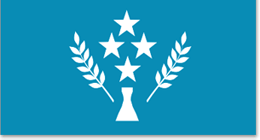 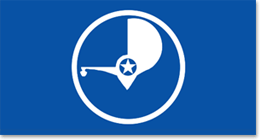 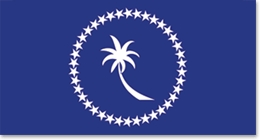 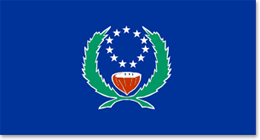 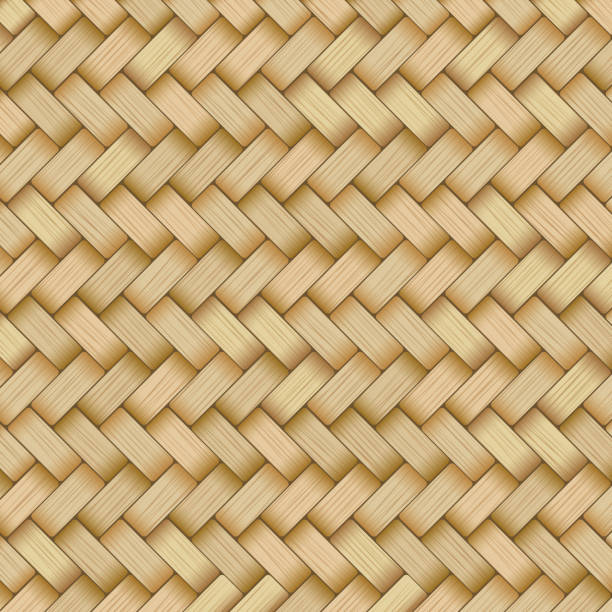 “Enhancing Synergies for a Resilient Tomorrow”
Thank you
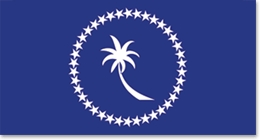 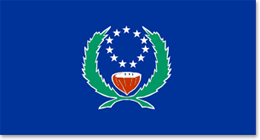 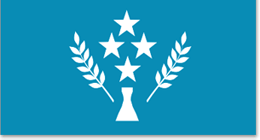 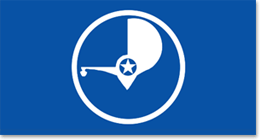 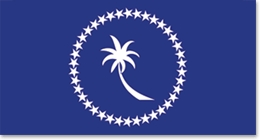 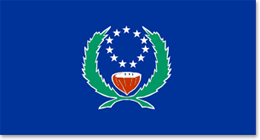 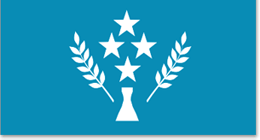 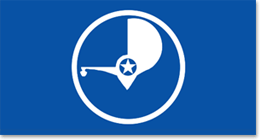 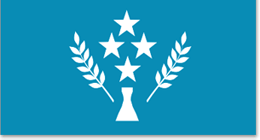 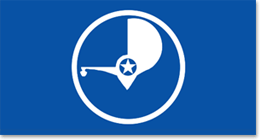 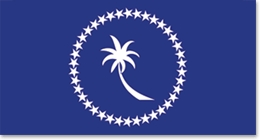 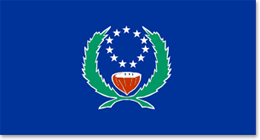 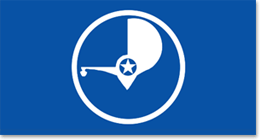 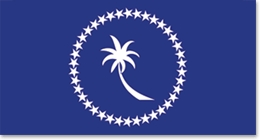 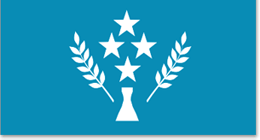 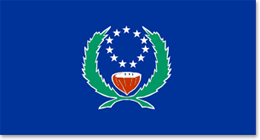 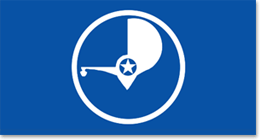 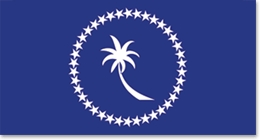 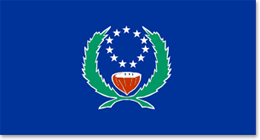 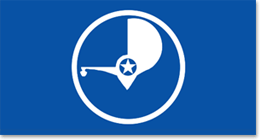 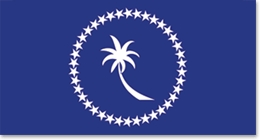 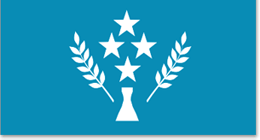 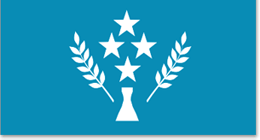 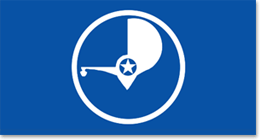 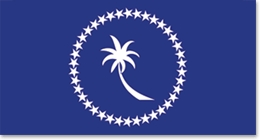 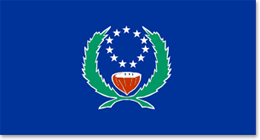